Día de ir a la escuela en bicicleta 8 de mayo
Deje de conducir y ¡únete a la travesía!
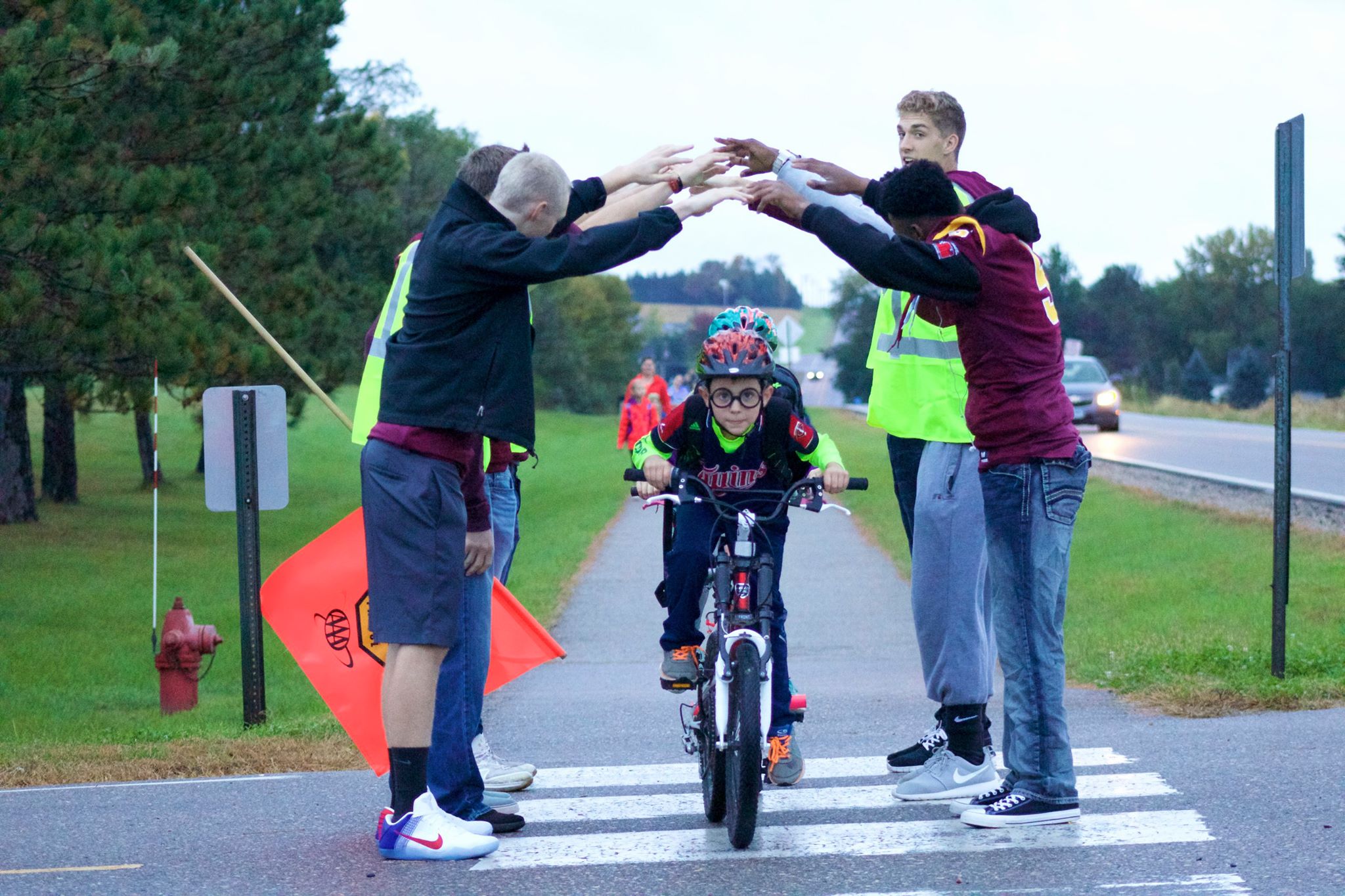 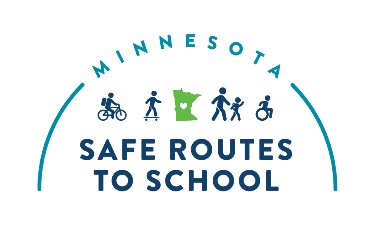 Día de ir a la escuela en bicicleta 
8 de mayo
No te escondas, ¡ven a dar un paseo!
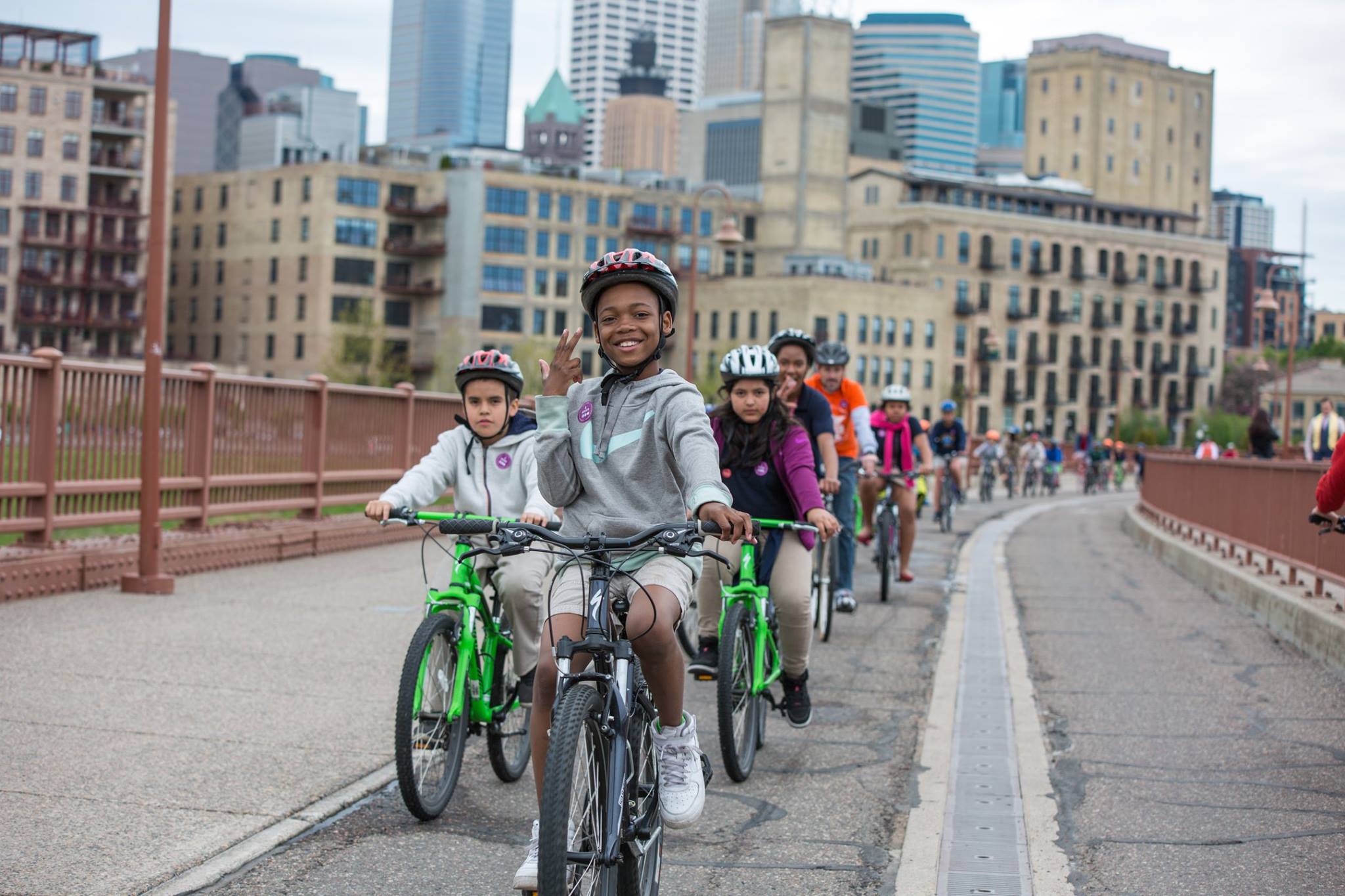 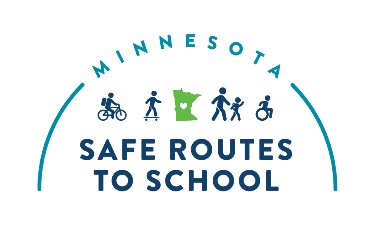